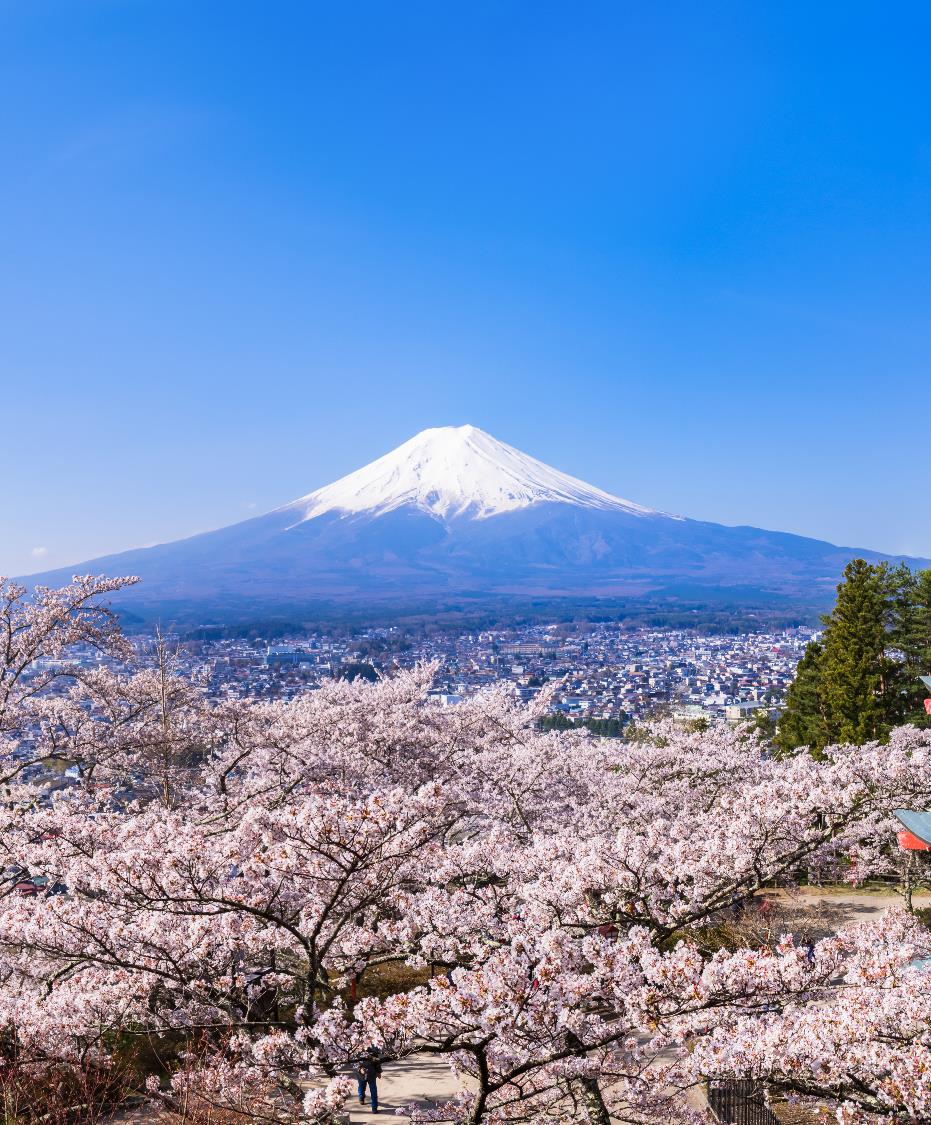 About this document
This material provides an introduction of nursing care work and the reception of foreign care workers in Japan for people in XX.　
Japan has an aging population and is actively receiving foreign care workers.
By working in Japan, you can get stable income and learn nursing care skills. This also helps to develop the economy and the talent in your country.
This material explains the advantages and system of working in Japan.
To People in XX New Careers and Possibilities in Japan
(Digest version)
JAPAN
<Characteristics>
Distinct seasons
Safe and clean
Stable economy (4th highest nominal GDP in the world)
Known for subculture such as anime and manga
<Basic information>
Capital: Tokyo
Official language: Japanese
Area: 378,000 km²
Population: 123.887 million
(As of August 1, 2024)
0
Features of Nursing Care in Japan
Japan is one of the world's leading aging societies. However, the nursing care industry is facing a serious labor shortage, and there is a demand for foreign nursing care workers. 
The government is actively promoting the acceptance of foreign nursing care workers in order to secure nursing care staff. Nursing care is a stable field under Japan's public system. In addition, the nursing care field is a "growth industry" and is expected to continue to develop in the future.
<Number of foreign nursing care workers in Japan>
<Necessity of care workers>
(People)
Doubled in 2 years
Approx.     2.15 million
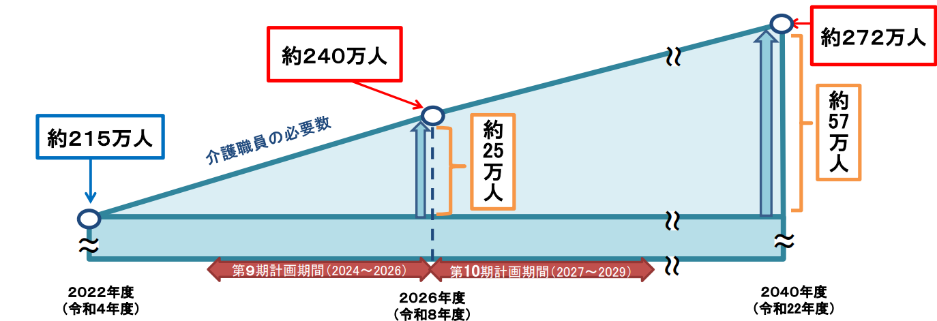 Approx.     2.72 million
Approx.     2.4 million
Approx. 250,000
Approx. 570,000
Number of necessary care workers
9th plan (2024–2026)
10th plan (2027–2029)
FY2040
FY2022
FY2026
2022
2021
2023
Source: Number of care workers necessary based on the Ninth Insured Long-termCare Service Plans, Ministry of Health, Labour and Welfare
Source: Number of foreign care workers in Japan is the total of EPA caregivers, nursing care visa holders, technical intern trainees, and specified skilled workers.
Created by author based on Statistics on Foreign Nationals Residing in Japan (Immigration Services Agency) for EPA caregivers and nursing care visa holders; number of technical training visa holders by occupation/work (Ministry of Justice) for technical intern trainees; number of specified skilled workers (Immigration Services Agency) for specified skilled workers
1
Nursing care work in Japan
In Japan, nursing care means care provided to senior people requiring assistance in their daily life due to illness, injury, etc.
Care work is a specialized job that requires national qualifications. Care work is done 24 hours a day, 365 days a year, but multiple staff members work in shifts, so long hours work is avoided and it is easy to plan your schedule. Depending on your status of residence visa and the facility you work at, you may be in night shifts.
7:00 a.m.
Care for waking up and changing clothes
8:00 a.m.
Care for breakfast
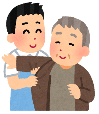 Care for brushing teeth, toilet, and bathing
●Image of working in the nursing profession
12:00 p.m.
●Characteristics of nursing care in Japan
Care for lunch
Respect of dignity
Support for independence
1:00 p.m.
Day 
shift
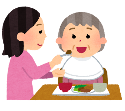 Support at events, seeing off to rehabilitation, etc.
Night 
shift
Help each person to maintain their values and individuality and respect them as others
Help each person to continue leading their daily life with independence by daily care
4:30 p.m.
MeetingHand over from day shift to night shift
<Differences between care workers and nurses>
6:00 p.m.
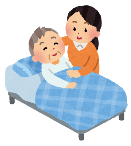 Nurses support treatment of the sick or injured under instructions of doctors. 
Care workers support daily life activities of people requiring assistance.
Care for dinner
Care for brushing teeth
8:00 p.m.
Care for toilet
9:00 p.m.
At home
Care for sleeping
At facility
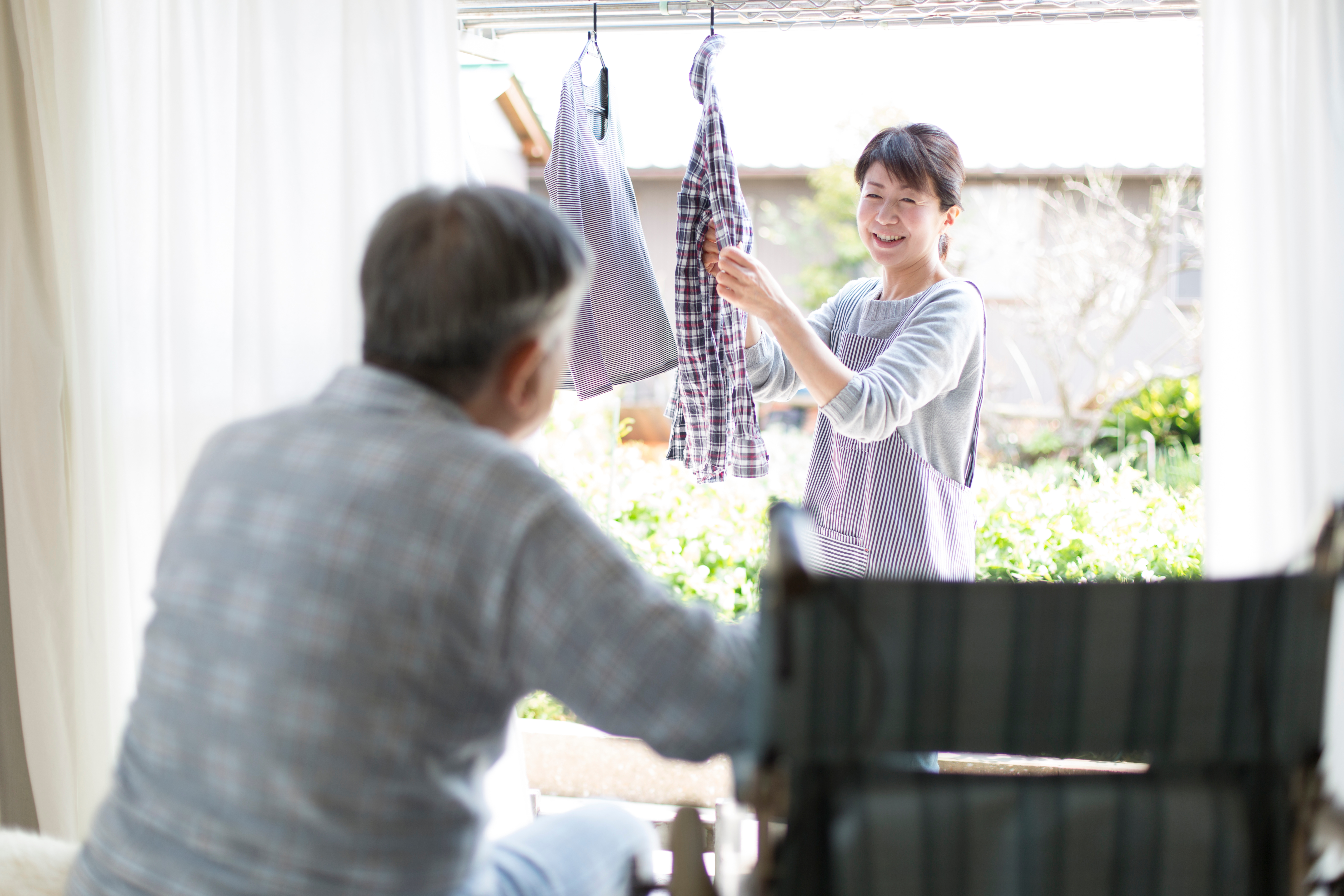 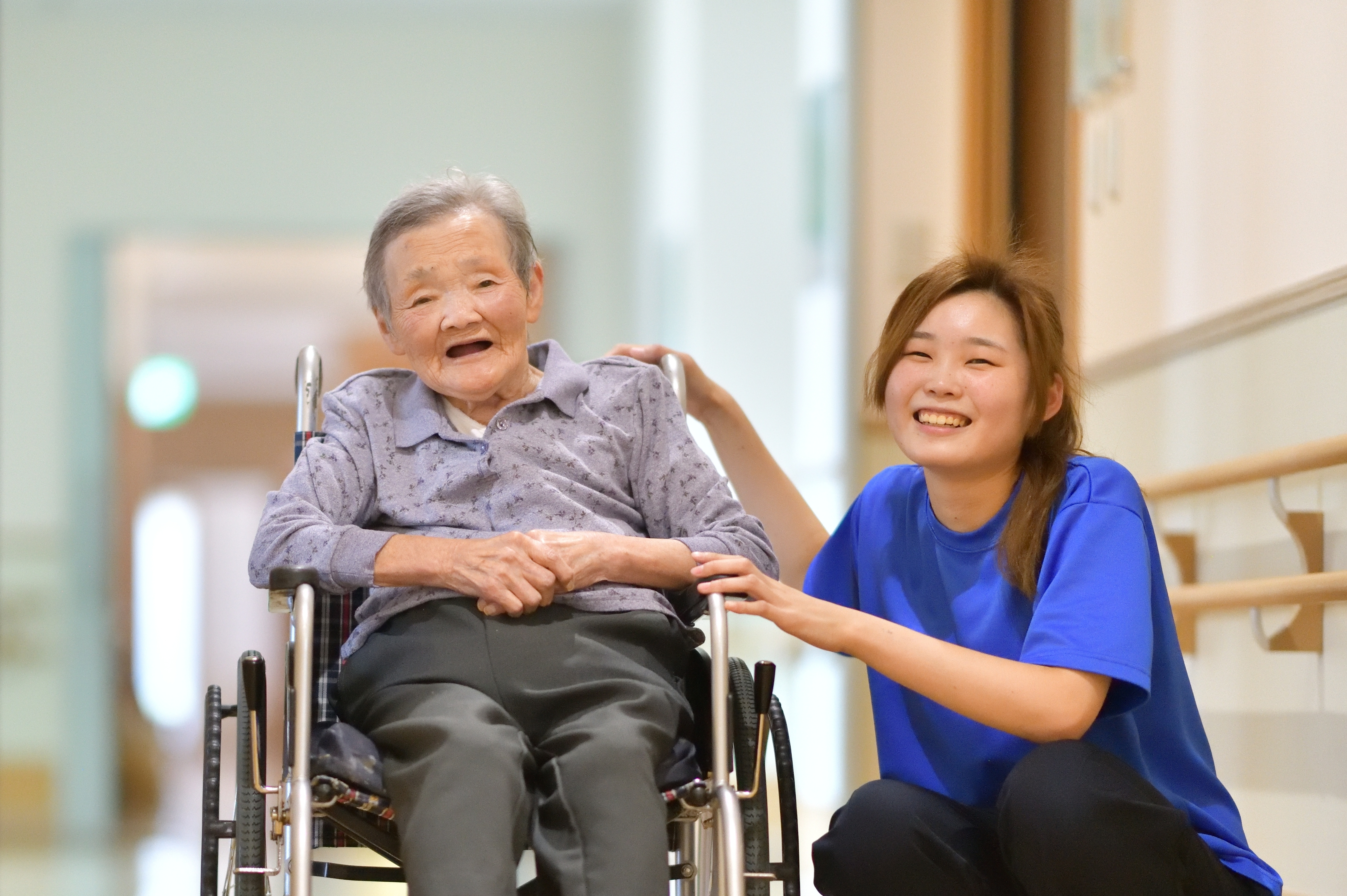 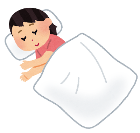 10:00 p.m.
Night 
shift
Rounds
Nap, break
2
Scenes of care support
mealing
walking/transferring
Communication*
excretion
grooming
House cleaning
bathing/keeping clean
* Nursing care is not only providing supporting daily life; it is also important to communicate with the elderlies to understand them.
3
Expanding your career in Japan
There are many foreign care workers working in this field, and the working environment is favorable for foreigners.
Care work provides a stable income from the first year, so you can even send money to your home.
There is a system in place to evaluate caregivers as a specialist, you can increase your wages if you work hard to gain experience and obtain qualifications.
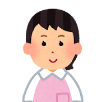 Your career and life will be expanded with nursing care visa
Certified care worker
Your country




You can learn Japanese language for nursing care in your home country.
Depending on your visa type, you may receive pre-arrival training.
Work at nursing care facility
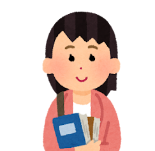 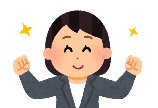 EPA (3 countries)*1
Specified skilled worker
Technical intern trainee
Work as leader or manager
Work while improving nursing care skills
Qualified to take the national exam after working for 3 years
Study in an organized manner with support of your workplace and administration
Multi-language learning content available
Designated activities (EPA) and technical intern training visa holders can switch to specified skilled worker visa and aim to become certified care worker*2
No limit to visa renewal
Arrival
Can be accompanied by family (spouse/children)
Nursing care work in another country
Study at nursing care school

Part-time job (28 hours/week)
Nursing care work in your country
Student
*1 EPA visa is currently limited to Indonesia, the Philippines, and Vietnam. Requirements vary by country.
*3 Those who finish technical intern training (ii) can switch to specified skilled worker visa without any test, which many of them do. In future, technical intern training will be replaced by the employment and training system.
4
Support system for living and working with peace of mind
Even after you start working in the nursing care industry in Japan, there is support for you to acquire specialized skills to advance your career. You can study with peace of mind, as employers and local governments will provide support for Japanese language studies and daily life.
The country has good public safety, regulations on long working hours, and well-established medical and welfare systems. Foreigners can work and live with peace of mind.
Foreigners also eligible
Government support and systems
Support desk
Japanese language, nursing care
Life and work
Comments of foreign care workers (examples)
You can take days off and 
enjoy private life
Safe and clean 
without any trash on the road
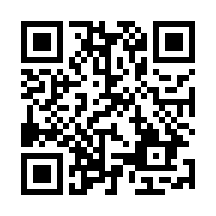 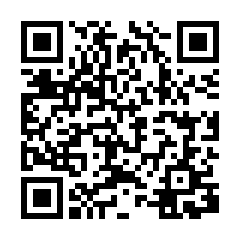 You can get support for getting national qualifications
You have medical insurance even in case of illness
5
Status of residence and conditions / Step after entry
The process for working in the nursing care industry in Japan is clear, and you can start working in the nursing care industry immediately regardless of your residence visa. You will be treated the same as Japanese workders.
If you pass the National Certified Care Worker Examination, there will be no limit to your length of stay. You can build a long-term career with peace of mind.
Preparation until arrival
Work in Japan
Direct contract with school
Japanese language level required at admission varies by school
Admission period fixed
Certified care worker national exam
Japanese language school
1–2 years
Nursing care school
2 years
Student
Work without duration limit (nursing care visa)
Part-time job (28 hours/week)
*⁵
Increasing
Specified skilled worker
Possible to come to Japan right after passing the skill test and the Japanese language test (JLPT N4*³ level)
Work without duration limit (nursing care visa)
*EPA: Possible to remain EPA
Certified care worker national exam
Work at nursing care service provider
Max. 5 years
*¹
Technical intern training*²
Work experience in nursing care
Passed JLPT N4 level
Pre-arrival training (3‒12 months until arrival)
Work at nursing care service provider
Max. 5 years (skills tested in the process)
Training
Requirements (graduated from elderly school, etc.)
JLPT requirements
Pre-arrival training (6‒12 months until arrival)
Designated activities EPA*⁴
Work at nursing care service provider
Max. 4 years (no limit after becoming certified care worker)
Training
*5 The “nursing care" visa status allows to bring family members with you.
*1 Those who finish technical intern training (ii) can switch to specified skilled worker visa without any test, which many of them do.
*2 Technical intern training will be replaced by the employment and training system in the future.
*3 JLPT stands for the Japanese-Language Proficiency Test.
*4  EPA visa is currently limited to Indonesia, the Philippines, and Vietnam. Requirements vary by country.
6